Linking Catastrophe Insurance to Disaster Risk Reduction
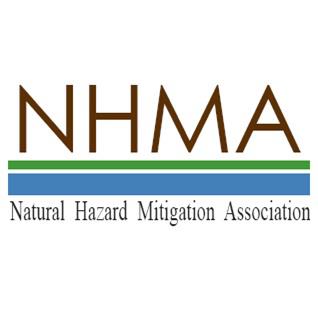 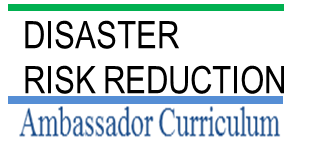 2
Welcome!
Nicholas Lamparelli
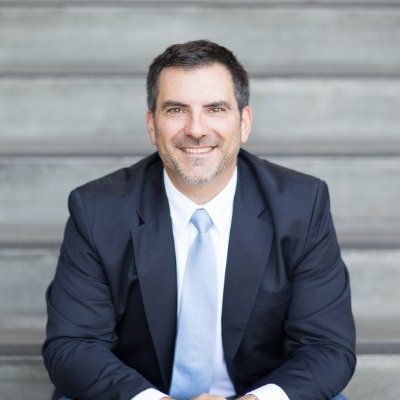 This presentation is not and cannot be legal advice, nor does it necessarily represent the views of anyone other than the presenter(s).
[Speaker Notes: Introductions: 
Each presenter introduces her/himself, including affiliation and brief background.
OPTIONAL: Have each participant briefly introduce him/herself

Mention:
NHMA presentations are based on general principles of law, engineering, policy and emergency management.]
3
Purpose of Module
To provide the audience with a 360º view of Natural Catastrophe insurance
4
Learning Objectives
State the leading causes of catastrophe (CAT) losses in the US and globally
Define the protection gap 
Describe the features of CAT models and why they are important
Identify business models that could be implemented to solve the protection gap
5
2016 United States CAT Year In Review
[Speaker Notes: 2016 US CAT losses were dominated by 2 events, less than 2 months apart.
On August 14th, central Louisiana near Baton Rouge had received nearly 2-3 feet of rain within a 3 day period (https://en.wikipedia.org/wiki/2016_Louisiana_floods ). That amount was more that the total rainfall during Hurricane Katrina.
In early October, Hurricane Matthew crawled the entire length of Florida’s Atlantic coastline as a category 5 storm. Luckily it remained offshore until it made landfall near Myrtle Beach, SC. https://en.wikipedia.org/wiki/Hurricane_Matthew     
The off shore movement of Matthew prevented wide spread wind related losses. Unfortunately, the path and intensity of the storm produced storm surges in excess of 10 feet in many areas from southern Florida to North Carolina, along with inland flooding from intense rainfall as the storm stalled overland.]
6
2016 United States CAT Year In Review
[Speaker Notes: 2016 US CAT losses were dominated by 2 events, less than 2 months apart.
On August 14th, central Louisiana near Baton Rouge had received nearly 2-3 feet of rain within a 3 day period (https://en.wikipedia.org/wiki/2016_Louisiana_floods ). That amount was more that the total rainfall during Hurricane Katrina.
In early October, Hurricane Matthew crawled the entire length of Florida’s Atlantic coastline as a category 5 storm. Luckily it remained offshore until it made landfall near Myrtle Beach, SC. https://en.wikipedia.org/wiki/Hurricane_Matthew
The off shore movement of Matthew prevented wide spread wind related losses. Unfortunately, the path and intensity of the storm produced storm surges in excess of 10 feet in many areas from southern Florida to North Carolina, along with inland flooding from intense rainfall as the storm stalled overland.]
7
2016 Global CAT Year In Review
[Speaker Notes: Global natural catastrophes rose to the highest level in 4 years. Total losses were estimated at $175 billion which was about 67% larger than 2015 and almost as high as the $180 billion in losses set in 2012 (the year of Sandy). 
Astonishingly, only $50 billion of the $175 billion (or 30%) WAS INSURED!]
8
2016 Global CAT Year In Review
[Speaker Notes: Global natural catastrophes rose to the highest level in 4 years. Total losses were estimated at $175 billion which was about 67% larger than 2015 and almost as high as the $180 billion in losses set in 2012 (the year of Sandy). 
Astonishingly, only $50 billion of the $175 billion (or 30%) WAS INSURED!]
9
2016 Global CAT Year In Review
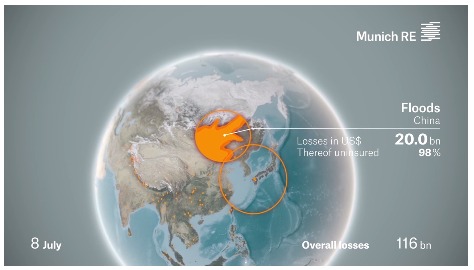 [Speaker Notes: Global natural catastrophes rose to the highest level in 4 years. Total losses were estimated at $175 billion which was about 67% larger than 2015 and almost as high as the $180 billion in losses set in 2012 (the year of Sandy). 
Astonishingly, only $50 billion of the $175 billion (or 30%) WAS INSURED!]
10
2016 Global CAT Year In Review
11
2016 Global CAT Year In Review
12
2016 Global CAT Year In Review
[Speaker Notes: The red circles highlight the major problem society must deal with when it comes to natural disasters; that is, that the amount of actual damage insured is only a very minor percentage of the total actual damage. 
This is called the protection gap.]
13
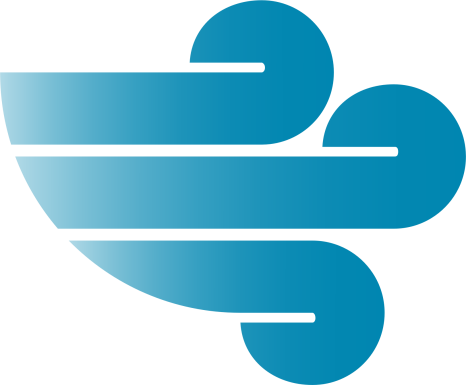 Wind Coverage
Wind, regardless of source, is generally a covered peril in most property insurance packages
In high wind zones such as Florida, some property insurers will not cover wind or sublimit extreme exposures
These property owners must then find coverage elsewhere 
Other insurers or Fair Access to Insurance Requirements (FAIR) plans
It is generally assumed that 100% of property owners have wind coverage
[Speaker Notes: FAIR = Fair Access to Insurance Requirements. These are state mandated insurance facilities where the state becomes the insurer of last resort for property owners who cannot get coverage through typical placements. The exposures are allocated to all insurers in the state based on their proportion of market share in the state. 
https://www.thebalance.com/fair-plan-policies-2645392
A FAIR plan CEO once told me that the job of the FAIR plan CEO, unlike a traditional insurance company CEO, is to find ways to make their portfolio SMALLER, not larger.]
14
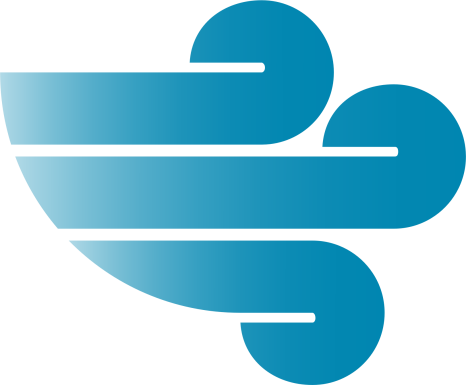 Wind Coverage (cont.)
We are in a soft market
Capacity is plentiful, inexpensive and those trends look to remain in place 
Lots of competition
(Re)insurers are writing business at near break-even levels
Property owners can get as much coverage as they desire and have leverage
Soft marker economics are affecting other perils
15
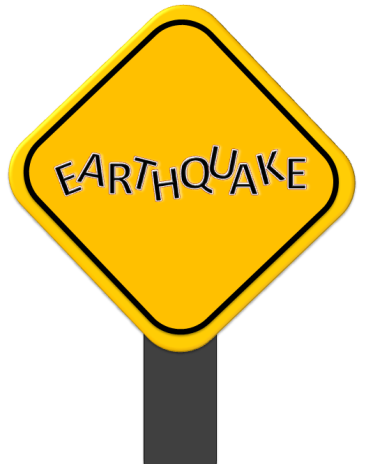 Earthquake Coverage
Most typically excluded from property insurance policies
Commercial packages provide some coverage but not at same limits as fire
Commercial earthquake is generally sublimited, with California exposures further sublimited
Most homeowners can get coverage as an endorsement to their policies
California homeowners generally get coverage via the California Earthquake Authority (CEA)
High deductibles (10-15%), buy downs can be purchased
[Speaker Notes: Earthquake is different from wind because it is not standard coverage, it is most often sold as a separate policy. 
This creates strange incentives and attracts above-average hazard exposure. 
Thus, the risk pool is strained because low-risk exposures generally opt out. 
High risk pools = high premiums.]
16
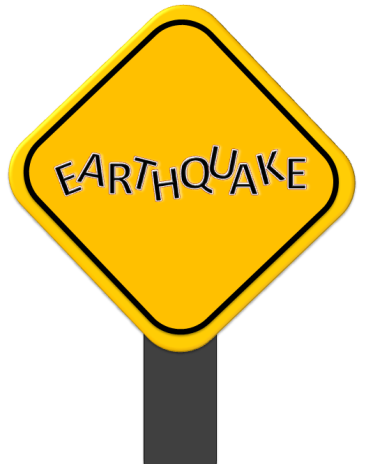 Earthquake Coverage (cont.)
90% of California homeowners do NOT have earthquake coverage
Combination of high deductibles and pricey premiums makes for bad economics
Poor take-up, a function of price, which is a function of distribution
17
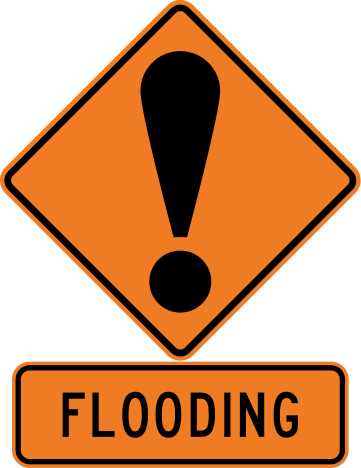 Flood Coverage
Most typically excluded from property insurance policies
Commercial packages provide some coverage but not at same limits as fire
The vast majority of coverage is offered by the National Flood Insurance Program (NFIP), as a separate policy
Homeowners with federally backed mortgages must purchase coverage if in a flood zone
Limits are low ($250k max for homeowners, $500k max for commercial entities)
Excess flood coverage is available for property owners
[Speaker Notes: Flood is different from wind because it is not standard coverage, it is most often sold as a separate policy. 
As with earthquake coverage, this mono-line feature makes adverse selection a reality. 
The premiums are generally high because of this. 
75-80% of the NFIP portfolio is in moderate to extreme flood zones. 
Getting additional off flood plain exposures into the portfolio would de-risk the portfolio and provide premium flexibility.]
18
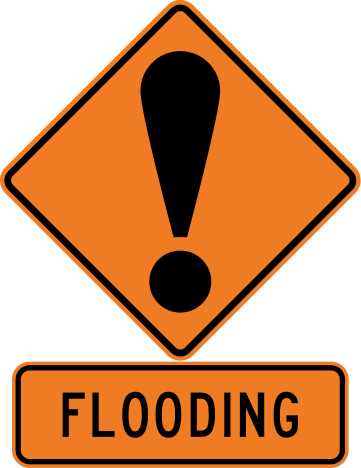 Flood Coverage (cont.)
Because of Hurricanes Katrina and Sandy, the NFIP is deeply in debt
Rates are on the rise
NFIP adding surcharges to recoup additional funds for debt relief
More likely that take-up rates will decrease
[Speaker Notes: Flood insurance is getting more expensive. 
The Biggert Waters act of 2012 legislates that the NFIP must move towards actuarial sound rates. 
More recent legislation has slowed down the implementation of these rates. 
Nevertheless, rates are still increasing along with surcharges as the NFIP looks to recoup some of the debt to the US Treasury (now at $25 billion)]
19
The Protection Gap
Northridge EQ
Katrina
Sandy
[Speaker Notes: Generally, the protection gap arises due to lack of coverage from flood or earthquake. 
You can also find uninsured losses due to wind because many insured will buy policies with very high deductibles or underinsure the property (intentionally or not) in order to save on premium.]
20
Why Does The Protection Gap Exist
[Speaker Notes: Legacy – Initial package policies included wind but did not contemplate flood or EQ
Reinsurance capital – reinsurance capital was tied up in other insurance
Too volatile – Flood and EQ risk are very volatile to earnings. Without reinsurance, management will not stick their necks out
No tools – Loss models, maps
Regulations – National laws discourage private flood. State laws.]
21
Solutions To Protection Gap
22
Reinsurance Capital Is Plentiful
Reinsurance Supply Advances to New Peak
23
Reinsurance Capital Is Being Challenged
Insurance risk continues to attract capital markets investors
[Speaker Notes: Capital from private equity and non-insurance sources have flooded into the insurance sector and now represent > 10% of all reinsurance capacity]
24
Insurance-Linked Securities (ILS)
Catastrophe bonds & ILS risk capital outstanding by risk or peril
25
The Disruptive Effect of this New Capital
Downward pressure on CAT prices
Due to ability to use CAT models as impartial referee
Capital markets desire non-correlated assets
Capital “flooding” in
26
The Disruptive Effect of this New Capital (cont.)
27
Introducing The CAT Model!
Catastrophe (CAT) Modeling is the process of using computerized methodologies to simulate tens of thousands of potential natural hazard scenarios
[Speaker Notes: In order to understand catastrophe insurance, it is important to understand CAT models. 
CAT models have become ubiquitous in insurance. 
They are so commonplace, that the models drive CAT pricing. 
But they are not crystal balls. They cannot be used to predict events that will occur next year or the year after (or the year after that).]
28
The Proto-Typical CAT Model
[Speaker Notes: Regardless of modeling firm or developer, all CAT models follow this process: 

The first layer or module of any CAT model is to determine the range of possible events that can occur. This is called the Hazard component. 
Next, the model must determine the distance between the property and the source of the event. How much wind energy or ground shaking actually makes it to a property can then be used to estimate how much damage will actually occur. Damage estimation is part of the Engineering component of the model. 
Finally, once we can estimate a range of property damage, we apply limits, deductibles and other terms & conditions found in an insurance policy to estimate the actual financial loss to all stakeholders. 
So, regardless of vendor, all CAT models follow this basic format. Differences between models lie is assumptions about each module, such as whether a CAT 5 hurricane could make landfall in New York City…]
29
The Event Catalog
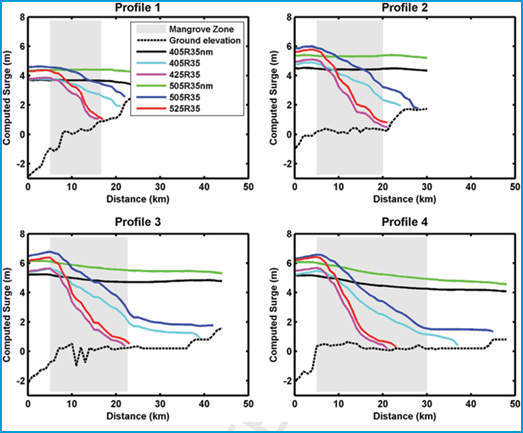 [Speaker Notes: Every CAT model has an event catalog which is a database of all the events which as simulated. 
The top/ left photo is a typical “spaghetti” chart showing all of the events being simulated. 
Differences between model makers could be seen by different event track patterns and different intensities (denoted by color). 
Given a particular event that is being simulated, the model then estimates how the physical intensity of the wind, ground shaking, blast or what ever energy is being created dissipates or attenuates over distance and time to the property in question.]
30
The Damage Module
[Speaker Notes: The damage module is also known as the engineering or vulnerability module. 
Engineers can estimate losses in a computerized simulation by looking at past losses.]
31
The Damage Module (cont.)
[Speaker Notes: Engineers can also estimate simulation losses by actually simulating hazards themselves, such as in a wind tunnel or in this photo, a VERY large shake table. 
Engineers take the results of these experiments and use them to estimate how buildings will perform when faced with extreme wind, shaking or forces.]
32
Secondary Uncertainty - Why CAT Models Lack Accuracy
[Speaker Notes: CAT models can never be ultra-accurate at small degrees of resolution. 
What we have learned from other Catastrophic events is that we are constantly surprised. 
As the pictures above show, identical structures can behave very differently when put under pressure. 
There can be many reasons for this:
Conditions can vary from location to location. 
Ground soil can have an interface between really hard rock and really soft rock, for instance in earthquake modeling. 
Or one building could be facing the brunt of a wind storm while another nearby is getting a benefit from being shielded by those same winds.
Sometimes, the difference is more sinister. Such as did the building contractor evade code standards in order to save costs (such as the following photo)]
33
Secondary Uncertainty - Why CAT Models Lack Accuracy (cont.)
[Speaker Notes: No matter how sophisticated a model, we will never be able to capture this level of data. 
In this photo the building contractor in Turkey used paint cans between building floors to save money on concrete expenses. 
After every event, modeling teams descend onto the hardest hit areas to assess how the model did. 
After each event, modeling teams report back their findings which often include notes about lack of building code adherence.]
34
Secondary Uncertainty - Why CAT Models Lack Accuracy (cont.)
[Speaker Notes: This is a chart of damage to wind speed. 
The red line and curve show the vast ranges of damage given one specific wind speed. 
A good CAT model needs to provide stakeholders with an estimate. 
We often use an average estimate. But these averages can have wide standard deviations as you can see. 
So it is NOT reasonable to expect CAT models to produce “accurate” event level damage estimates.]
35
Why We Can't Rely On Historical Experience
A slight shift northwards for Hurricane Andrew would have increased insured losses by a factor of 2-3x
[Speaker Notes: Using historical experience alone would eventually be disastrous for a company with a large concentration of business in Miami/Ft. Lauderdale/ Palm Beach area
Using simulation of events that have not occurred, we can estimate losses for various combinations of event frequency, size and random epicenters]
36
Why We Can't Rely On Historical Experience (cont.)
If the Great New England Hurricane of 1938 remained at category 4 strength, insured losses would have exceeded $60B
If this hurricane remained at category 4 strength and made landfall in NYC, insured losses would have exceeded $100B
[Speaker Notes: Simulation modeling attempts to remove the “luck” or randomness factor out of the historical experience]
37
Questions CAT Models "Help" Answer
What is the likelihood of an certain event?
How severe will that event be?
Given the severity, what is the range of financial loss that the client and insurer can expect?
How many days will the business be inoperable post event?
38
The Pricing Problem
CAT Models analyze policy data (structures, contents, time elements and all relevant policy terms) against thousands of years of realistic & potential natural hazards (wind, fire, ground shaking & flood)
[Speaker Notes: The Pricing Problem- Using CAT Models to Price Policies]
39
Quantifying Risk - Pop Quiz 1
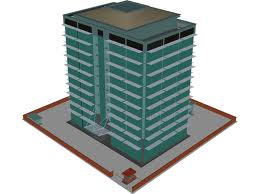 Which location has more
earthquake risk?
[Speaker Notes: Which location has more earthquake risk? 
This is a pretty simple question. 
100% of everyone I ask knows that California is “earthquake country” and Nebraska isn’t.]
40
Quantifying Risk - Pop Quiz 2
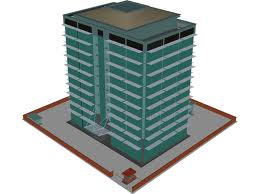 Which location has more
earthquake risk?
[Speaker Notes: Which location has more earthquake risk? 
This question is a bit tougher. 
Both locations are in earthquake country, so which location has higher risk? This is why we need CAT models. There are just too many random variables floating around and only a model can perform all of the necessary billions of calculations required to get to an answer with confidence. 
In case you are curious, San Francisco sits closer to TWO major faults, the San Andreas and the Hayward. Both can produce earthquakes exceeding Magnitude 7. San Francisco is expected to see slightly more frequency of events and those events will generally produce more significant ground shaking in San Francisco than what will be expected to arise from faults around Los Angeles.]
41
Quantifying Risk - Pop Quiz 3
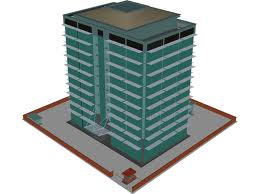 Which location has more
OVERALL risk?
[Speaker Notes: This question is to challenge the participant to think about risk across disparate perils. 
This is another question which highlights the benefits of using a CAT model. 
The model not only needs to know what types of events each building thousands of miles away from one another would be exposed to, but also be able to reconcile building codes and how buildings behave when shaken by wind or ground motion.]
42
CAT Model Output - Tornado Risk
[Speaker Notes: This is a map of estimated losses from simulations generated by a CAT model. 
As is to be expected, the central US is highly vulnerable to tornadoes and severe storms.]
43
CAT Model Output - Earthquake Risk
[Speaker Notes: This is a map of estimated losses from simulations generated by a CAT model for earthquake risk in the U.S. 
Notice how there are regions in the U.S. where earthquake risks are higher than in California. 
The largest ever recorded earthquake in the lower 48 states occurred in 1811-1812 in New Madrid, MO. The earthquakes was in the 7.5 magnitude range. This is severe and extreme. Shaking was felt all the way to Boston. https://earthquake.usgs.gov/earthquakes/events/1811-1812newmadrid/summary.php
In 1886, Charleston, SC was hit with a 6.9-7.3 earthquake. Shaking was felt as far away as Boston and Milwaukee. https://en.wikipedia.org/wiki/1886_Charleston_earthquake]
44
CAT Model Output - Hurricane Risk
[Speaker Notes: Here is a map of estimated losses from simulations generated by a CAT model for hurricane risk in the US. 
In recent years, modeling firms have extended hurricane wind fields to generate losses all the way up to Missouri and Ohio. 
This was in response to Hurricane Ike, which after landfall, re-strengthened by merging with another system. 
Losses exceeded $1 billion in the upper Mid-west.]
45
Model Vendors
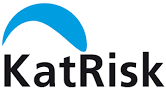 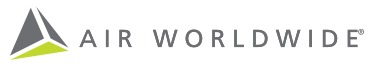 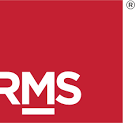 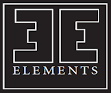 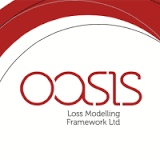 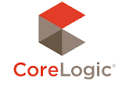 46
The Future
How Future Insurance Business Models Will Encourage Risk Mitigation…
47
Reducing Risk - Future Business Models
Insurance uses a risk transfer business model
Risk is transferred from one entity to another via contract and premium
Both sides of the contract would greatly benefit from a maturation of the model to include risk mitigation and prevention
Property owners would benefit by having less disruption and with smaller losses, smaller premiums
Insurers would benefit from lower claims payments
Incentives should be aligned but they aren't
48
Two Potential Models
[Speaker Notes: The last row provides an example of each.]
49
Review of Key Learning Objectives
State the leading causes of catastrophe (CAT) losses in the US and globally
Define the protection gap 
Describe the features of CAT models and why they are important
Identify business models that could be implemented to solve the protection gap
50
Thank You for Your Participation!
Questions and/or comments
Contact information
Natural Hazard Mitigation Association
P.O. Box 170984
Boston, MA 02117
Email: nathazma@gmail.com
www.nhma.info
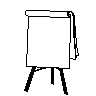 [Speaker Notes: Record on easel pad any recommendations or questions to be addressed outside of the presentation.]